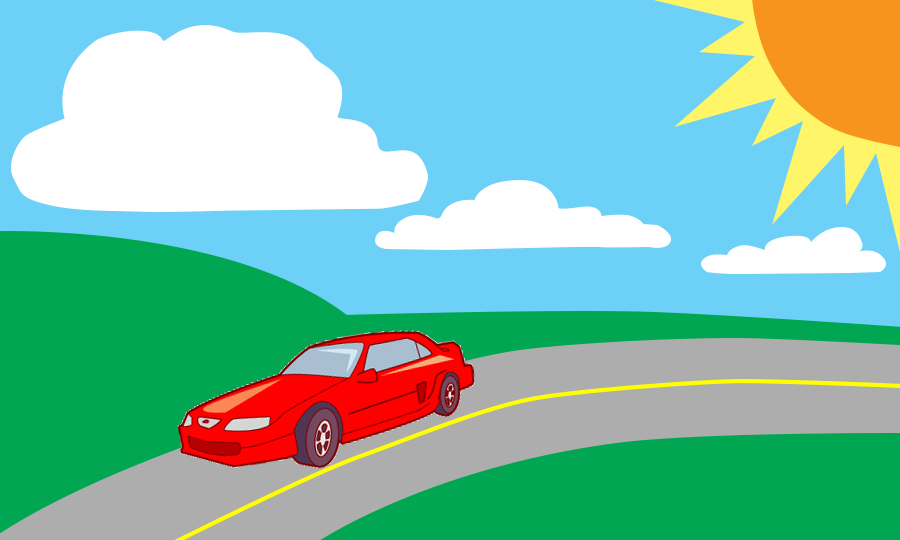 Abuela Viaja
 a Honduras
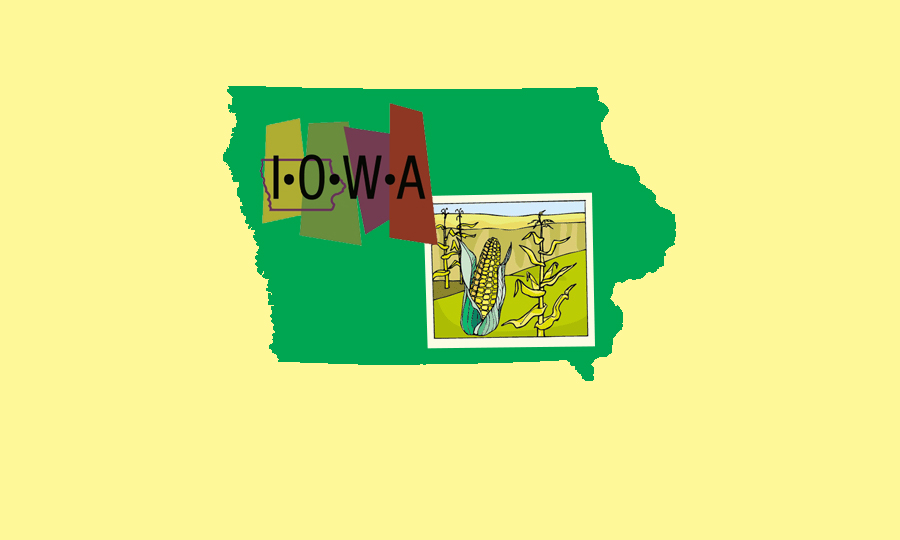 Abuela está viajando de Iowa …
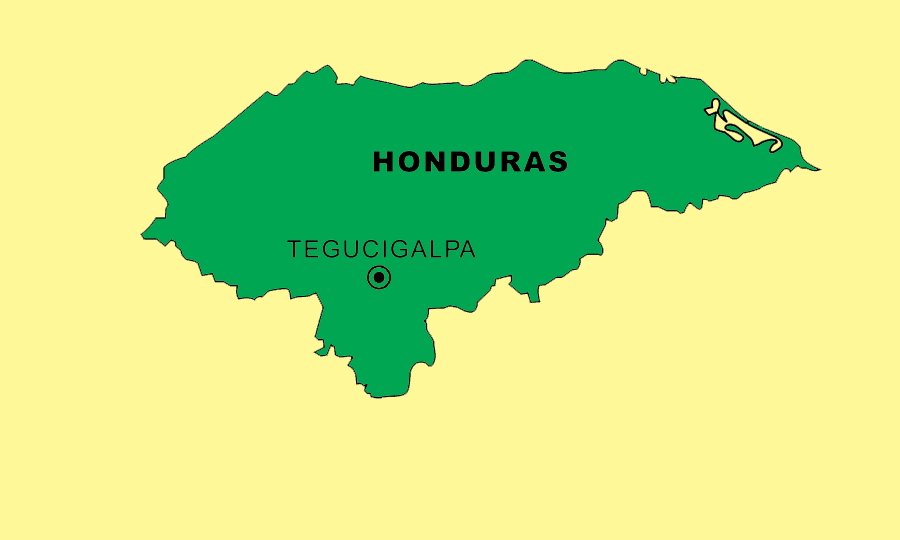 …. a Honduras
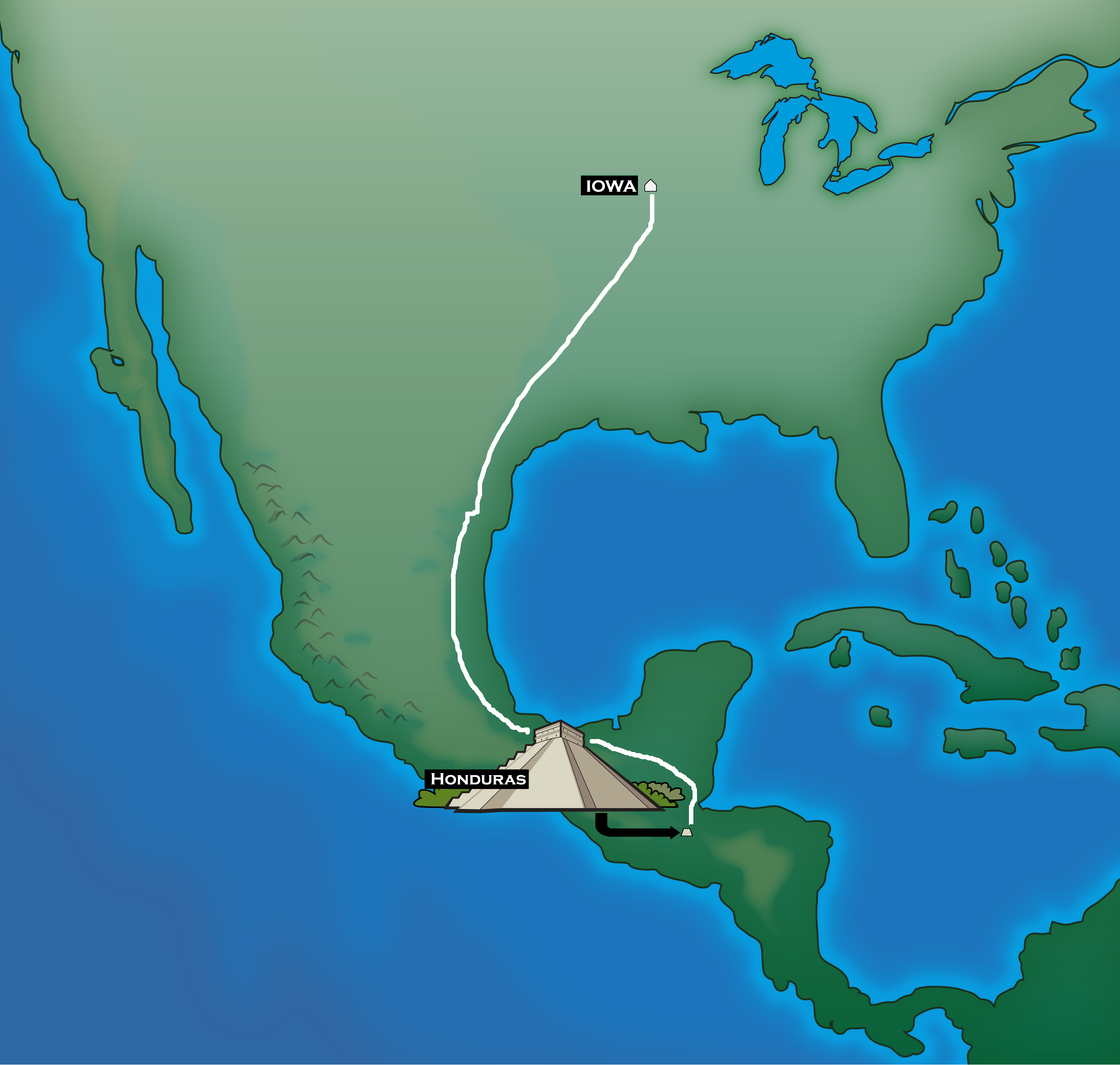 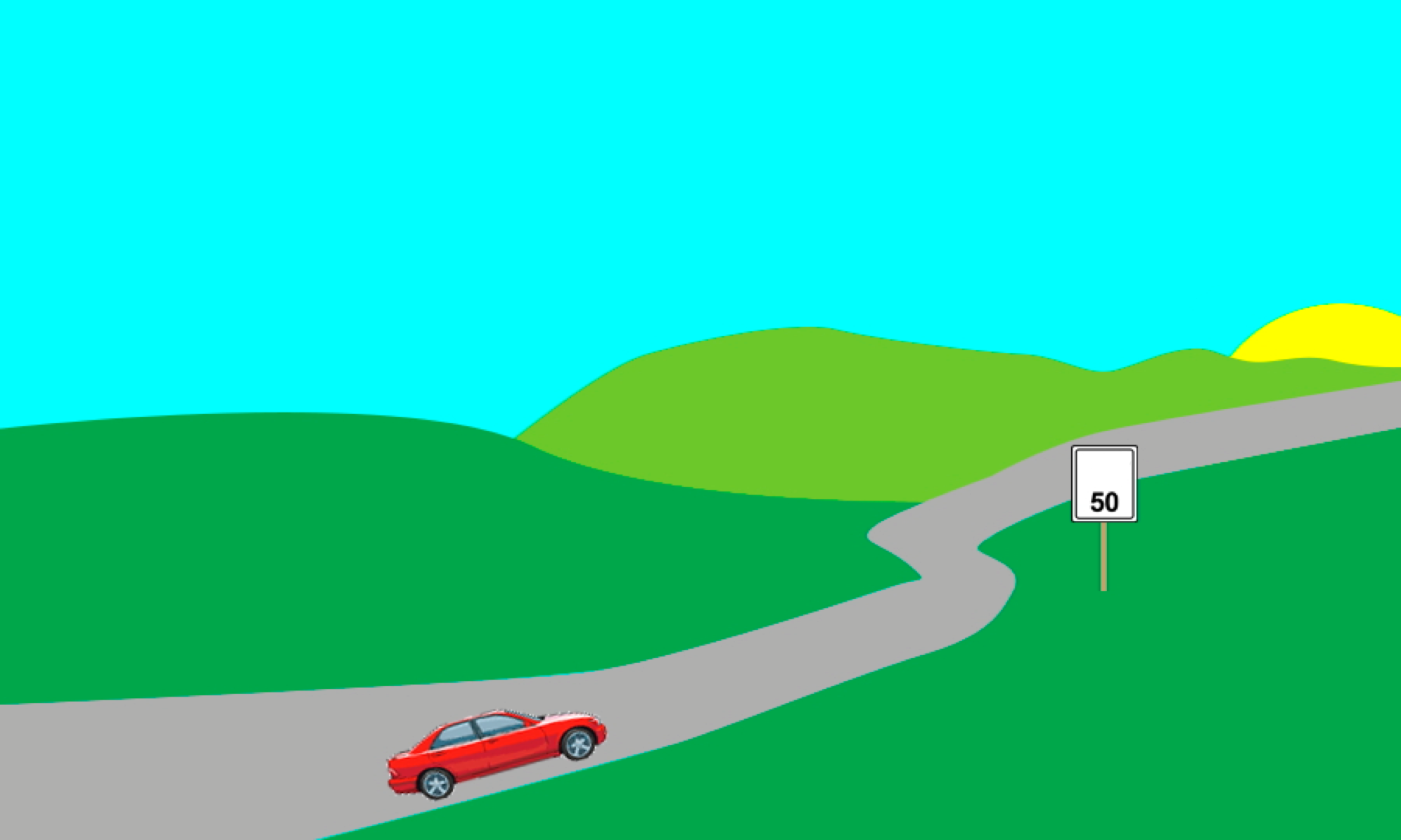 Dado la duración de tiempo: 2 ½ días y la velocidad (50 millas por hora), ¿cuántas millas son de Iowa a Honduras?
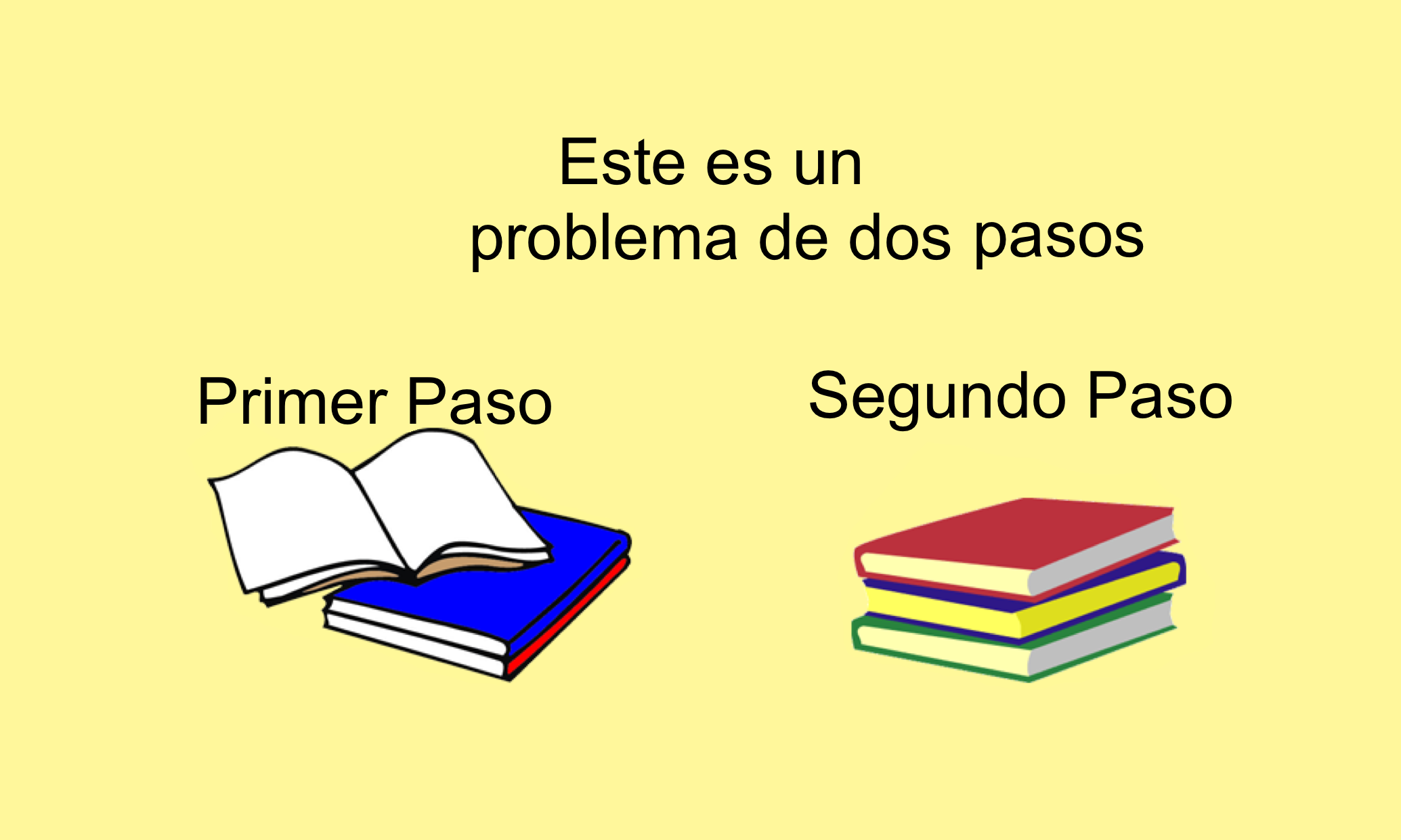 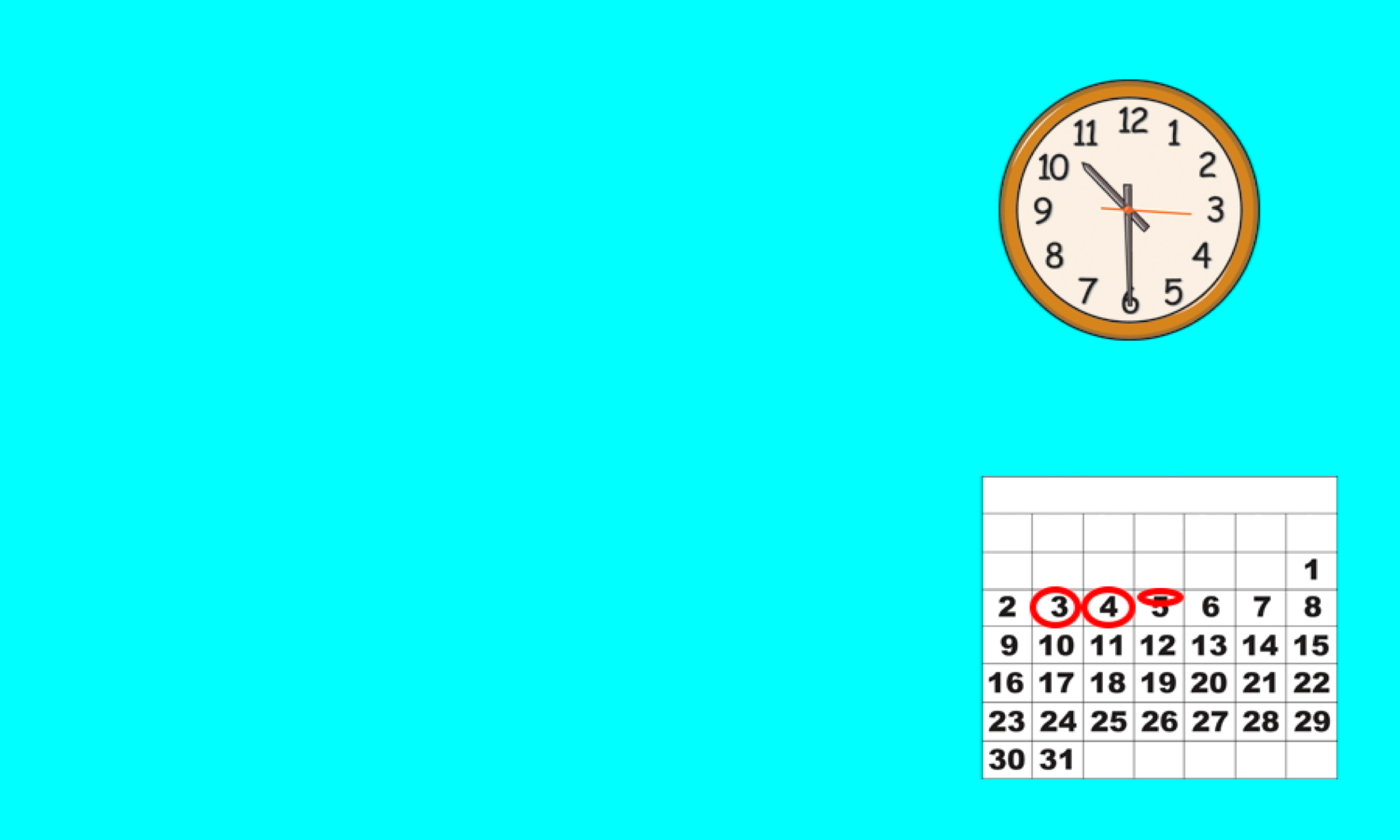 Primer Paso

Necesitamos calcular la cantidad de horas en 2 ½ días. 


Hay 24 horas en 1 día, entonces 24 horas x 2.5 días = ?
Sáb
Jue
Dom
Mié
Vie
Lun
Mar
60 horas
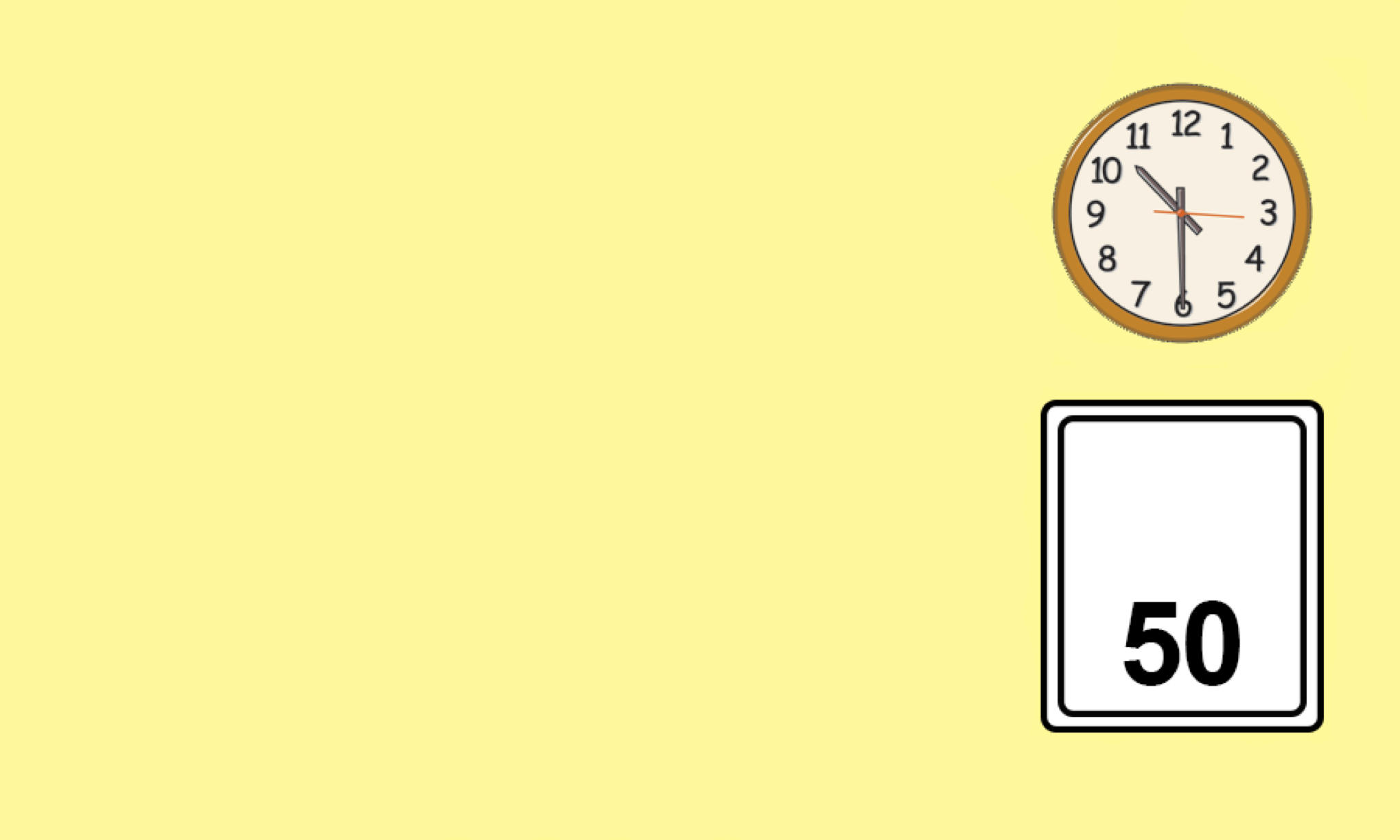 Segundo Paso

Abuela tomó 60 horas para manejar la distancia de Iowa a Honduras. Ahora, ¿cuántas millas son si ella manejó a 50 millas por hora?


60 horas x 50mph = ?
60 horas x 50mph = 3,000 millas
Velocidad
Maxima
Es 3,000 millas de Iowa a Honduras
Y allí está tu respuesta